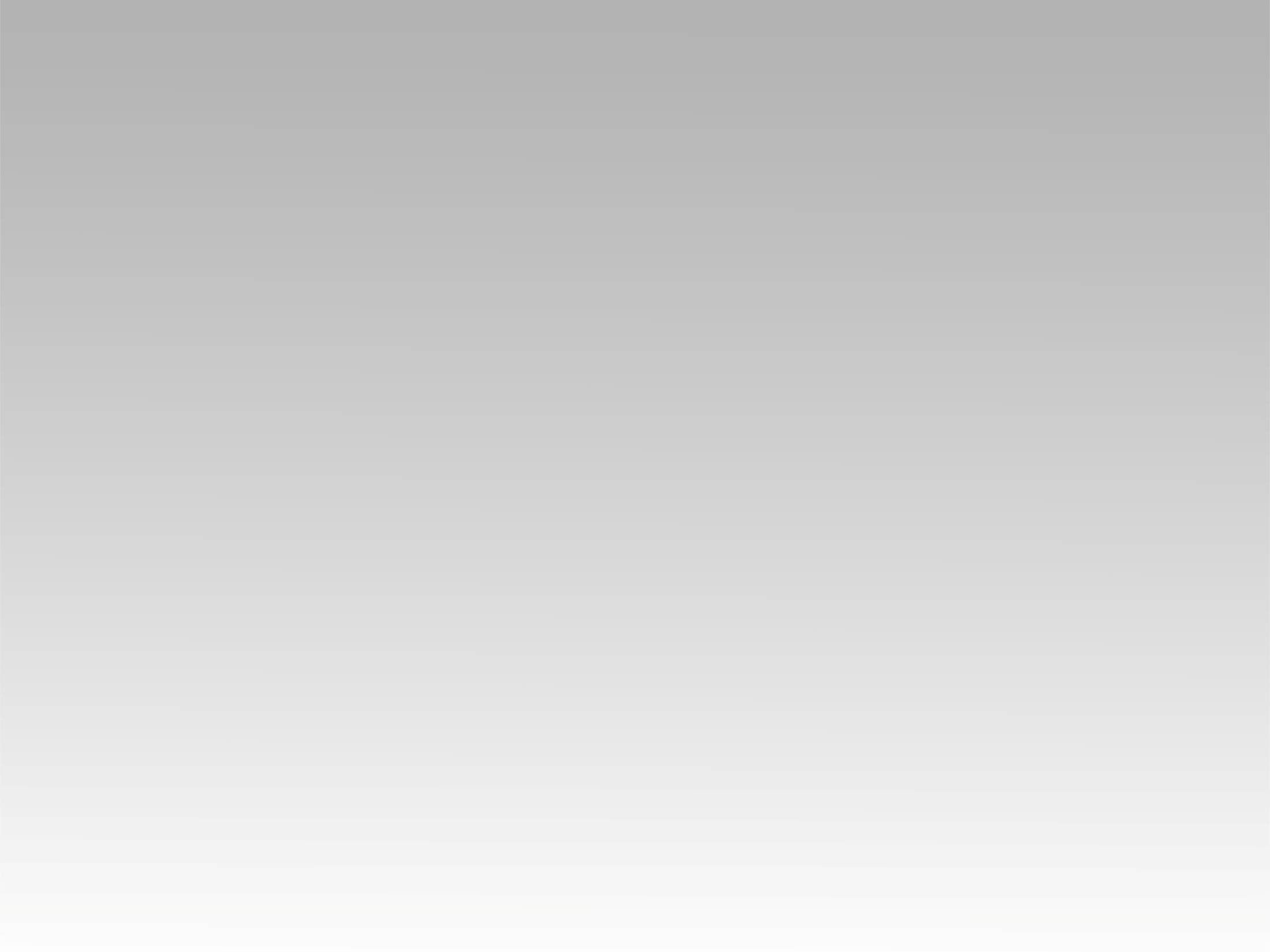 تـرنيــمة
لك نرفع ذبيحة الحمد
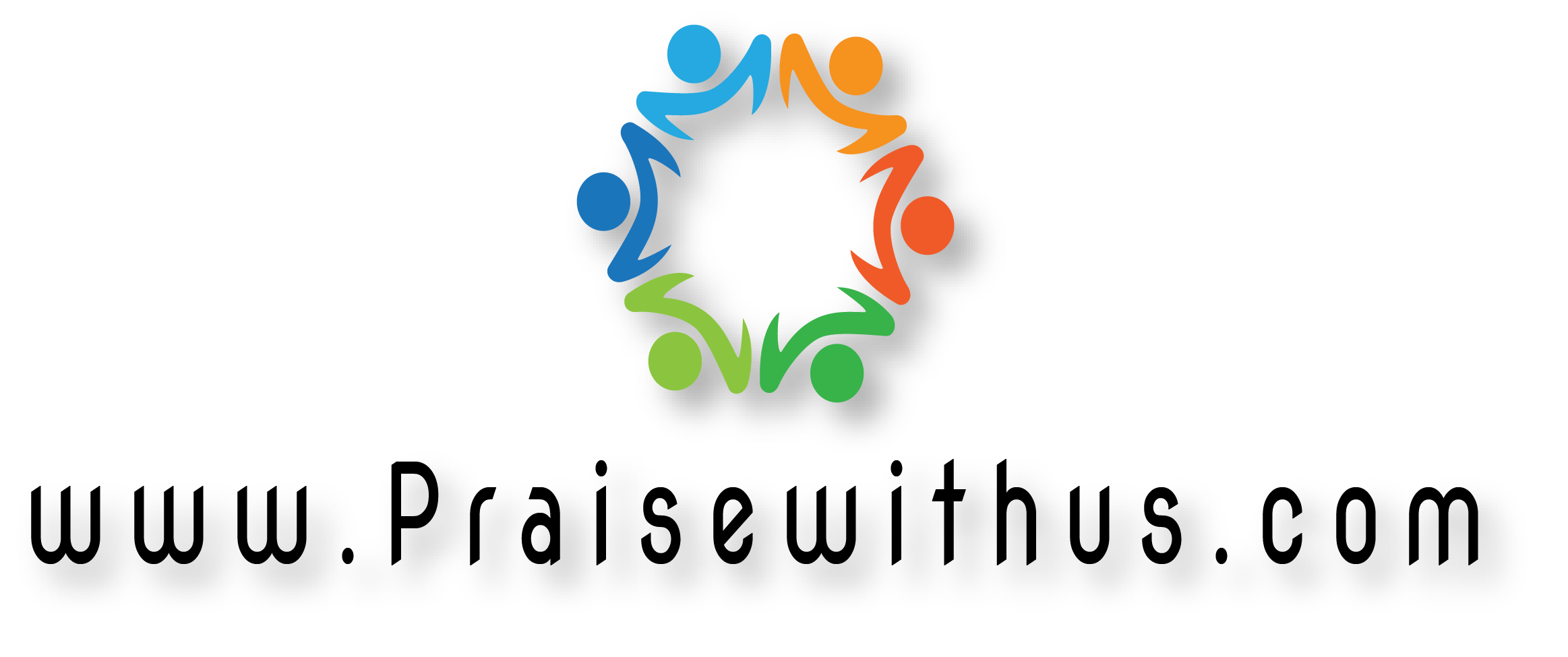 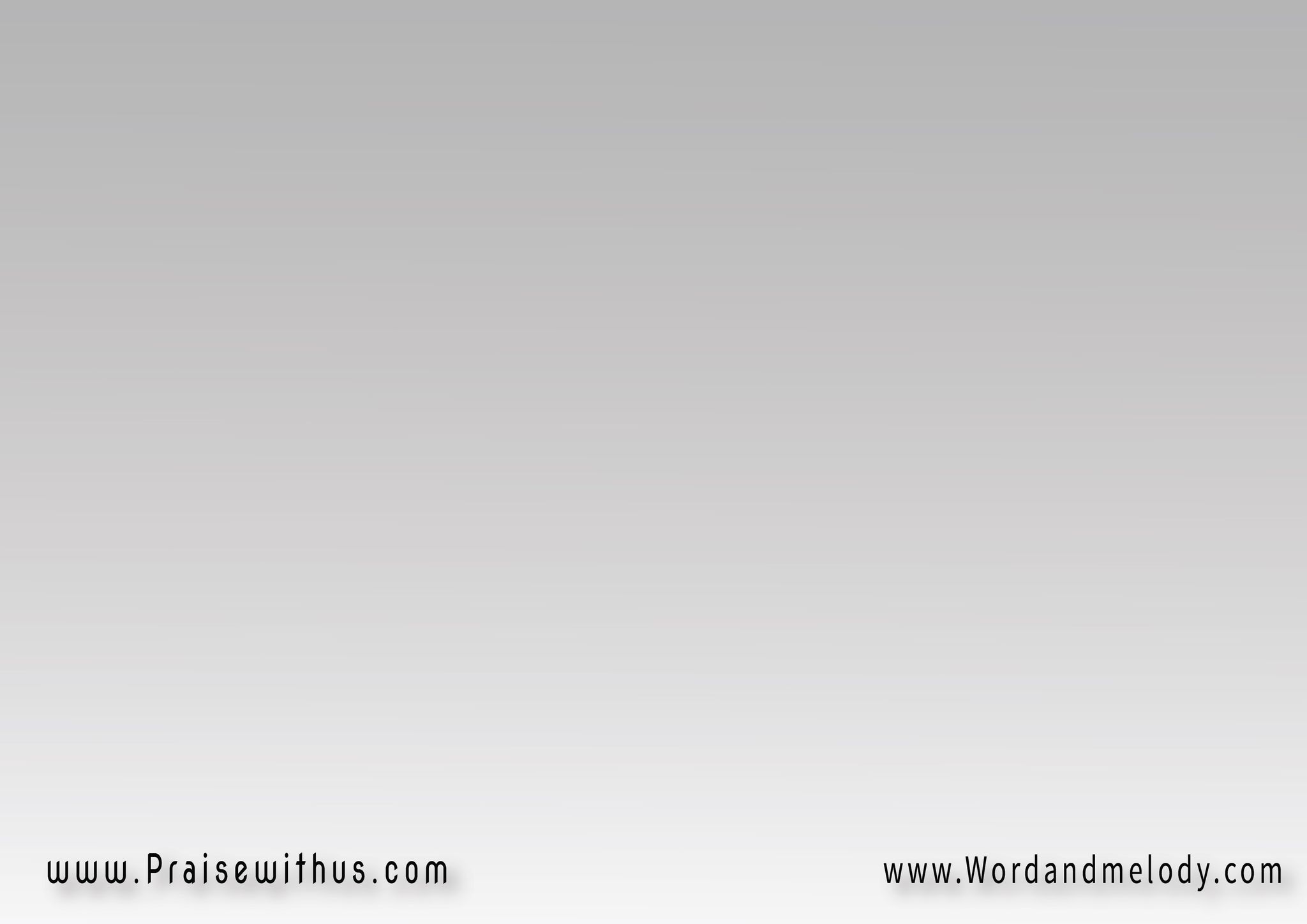 1- 
لك نرفع ذبيحة الحمد 
 نسبحك بطيبة القلب 
أنت نشيدنا بهجة قلوبنا 
 ونبع سرورنا
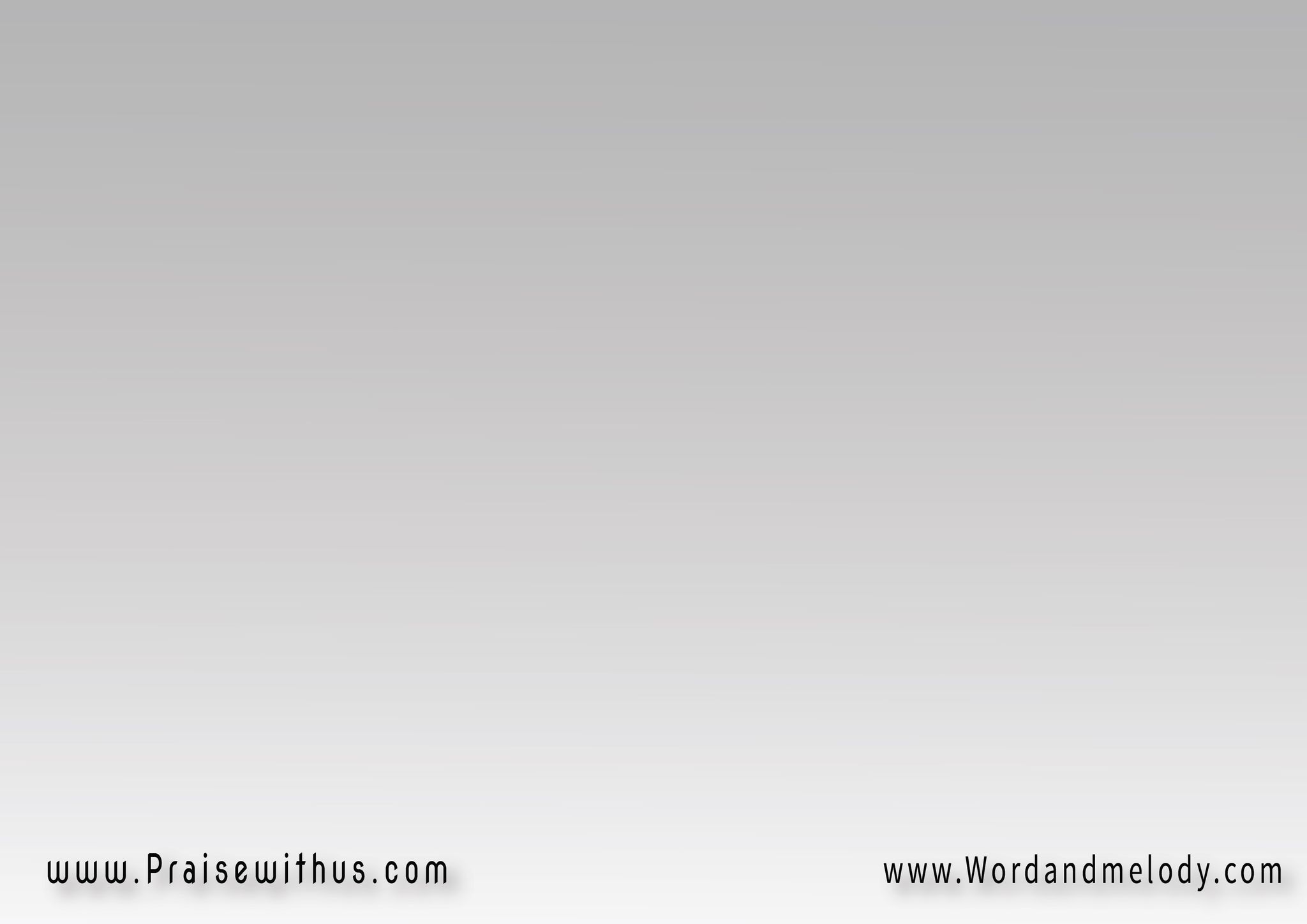 القرار :
نعيد لك نحتفل بك 
لك اشتياقنا يا إله تسبيحنا
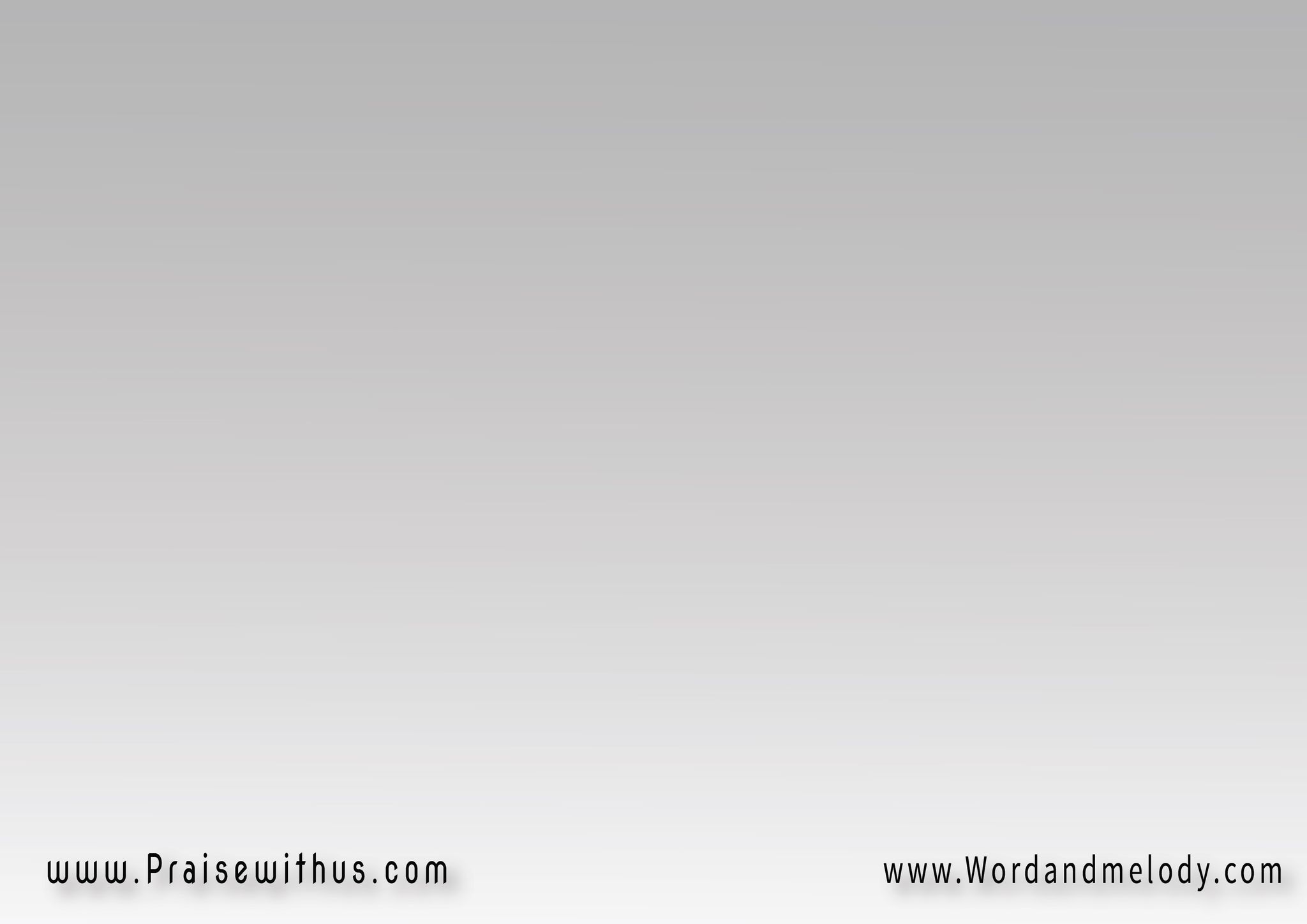 2- 
 أنت جالس وسط تسبيحنا تغمر بمجدك حياتنا 
عزنا بك يا إلهنا 
 ما أبهج حضورك
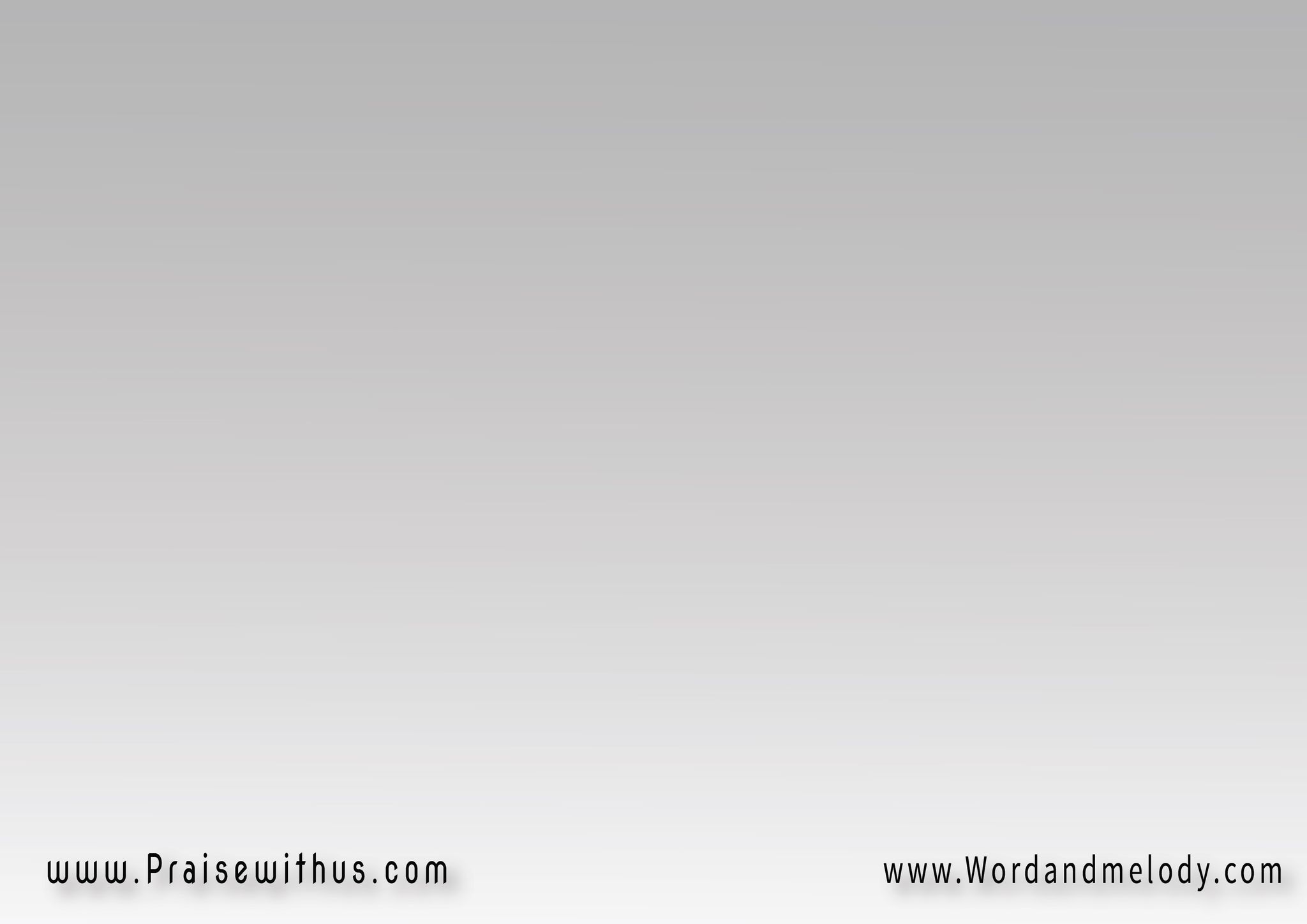 القرار :
نعيد لك نحتفل بك 
لك اشتياقنا يا إله تسبيحنا
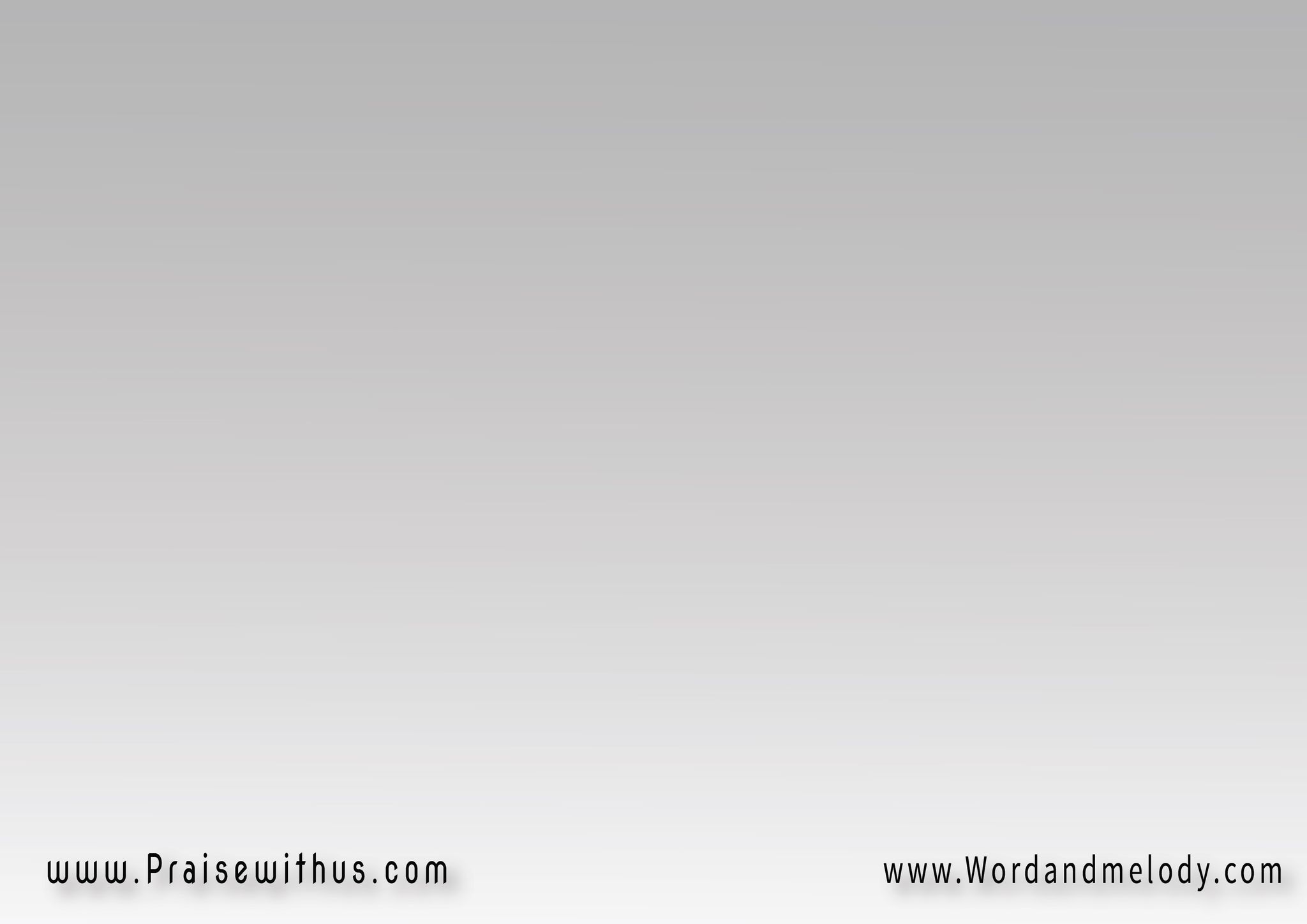 3- 
نحن نعرف عظم قوتك 
نشهد ما أهيب أعمالك 
بقوة روحك تعمل في وسطنا صانعاً عجائب
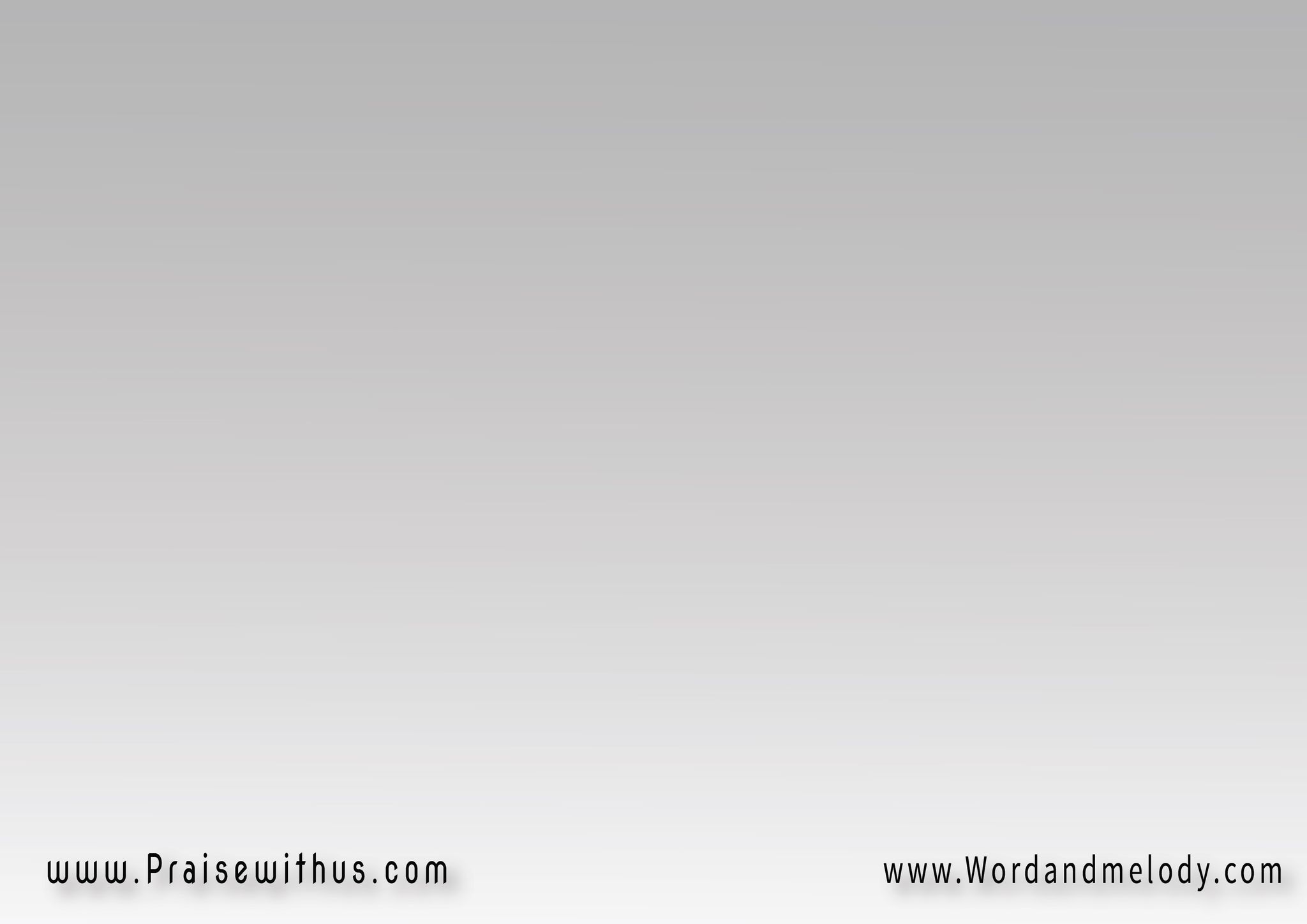 القرار :
نعيد لك نحتفل بك 
لك اشتياقنا يا إله تسبيحنا
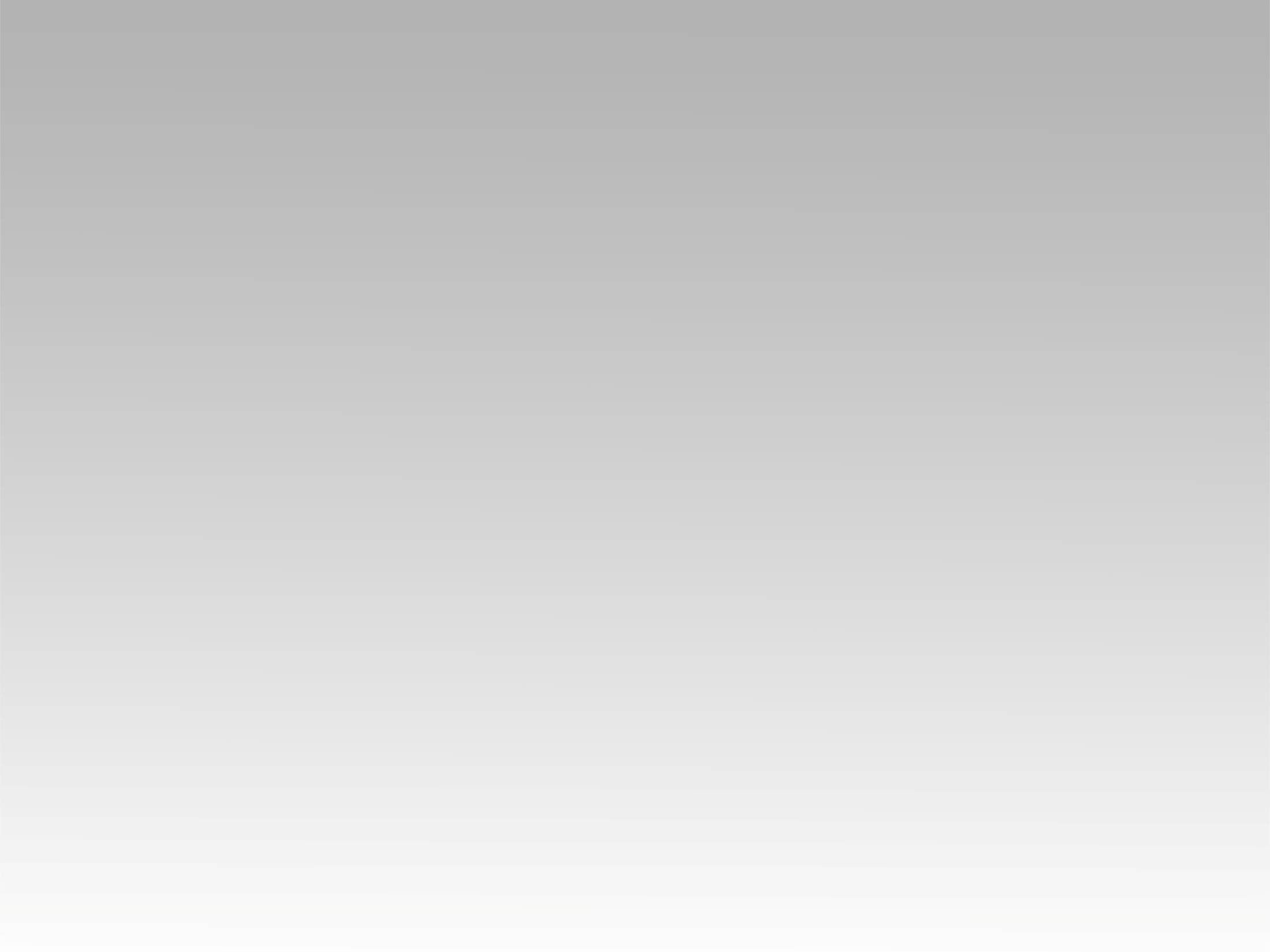 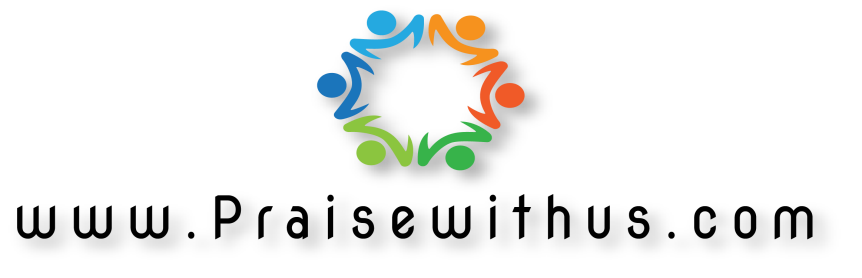